Warnings: #2 True vs. False ConfessionMatt. 7:21-23Pastor SamJanuary 29, 2023
Scripture Reading
Warning #2: True vs. False Confession

Matthew 7:21-23
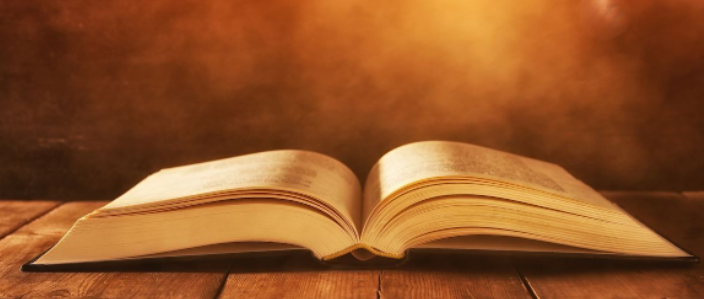 Matthew 7:21
21 “Not everyone who says to me,       ‘Lord, Lord,’ will enter the kingdom of heaven, but the one who does the will of my Father who is in heaven.
Matthew 28:18-20 The Great Commission
18 And Jesus came and said to them, 
“All authority in heaven and on earth has been given to me. 19 Go therefore and make disciples of all nations, baptizing them in[b] the name of the Father and of the Son and of the Holy Spirit, 20 teaching them to observe all that I have commanded you.
Matthew 7:22-23
22 On that day many will say to me, 
‘Lord, Lord, did we not prophesy in your name, and cast out demons in your name,  and do many mighty works in your name?’ 23 And then will I declare to them, ‘I never knew you; depart from me, you workers of lawlessness.’
How can we guard against self-deception  False Confession?
We must be be genuinely saved
Romans 10:9-10; John 3:3; 2 Cor. 5:17
Constantly examine ourselves against the Word of God
2 Cor. 13:5; James 1:22-24
Be teachable: a faithful disciple
Prov.12:1, 1 Peter 5:5
Be accountable: “We” & “Us not “I” & “my”
Eph. 4:30; 1 Cor. 12:26, Heb. 13:16-17
To God be the glory!